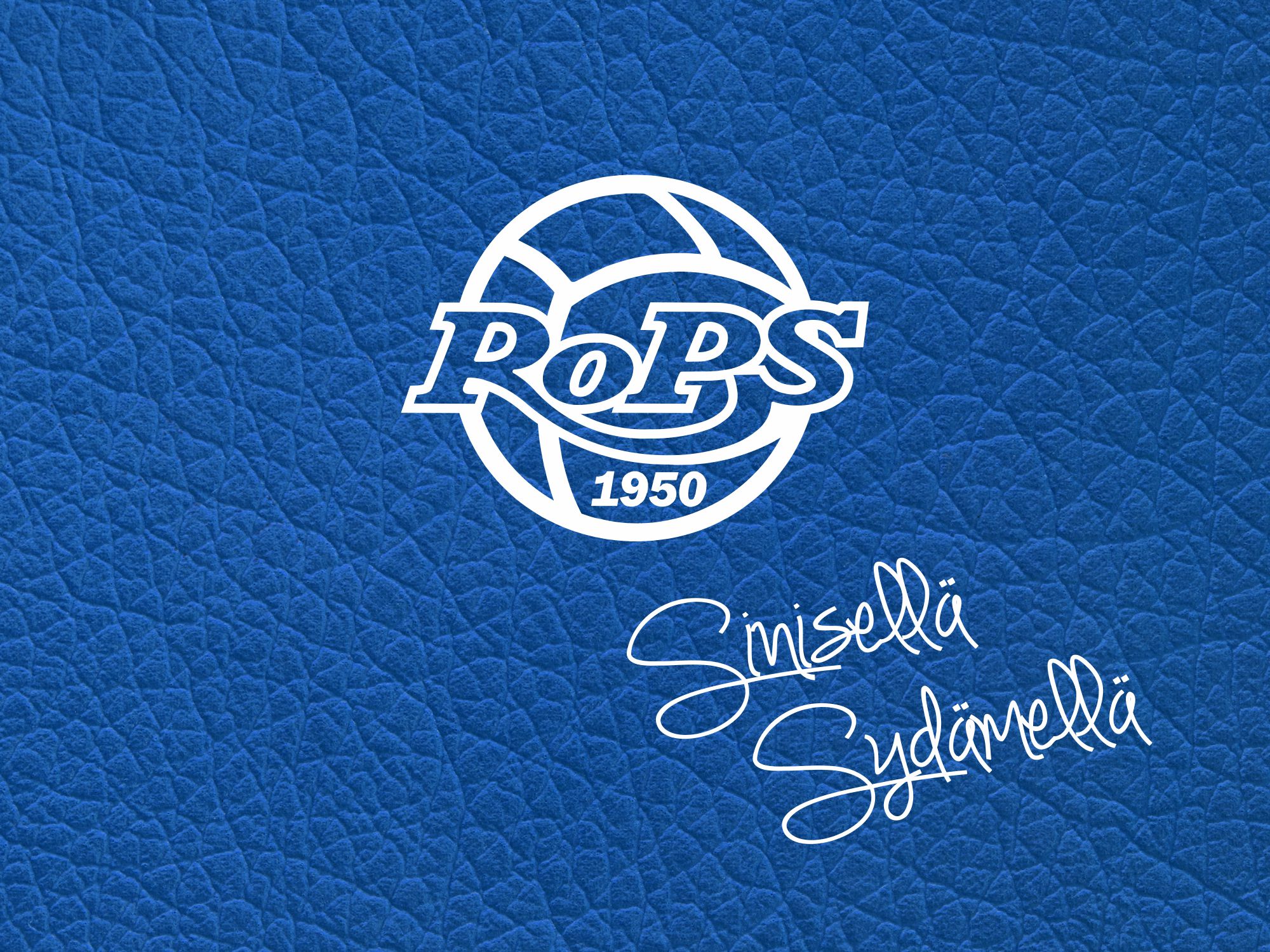 RoPS Lisenssien hinnat 2017
Lisenssien hinnat 2017
B-pojat (01-00):	910€
B2-pojat (02): 	710€
C-14 (03): 		610€
D-13 (04): 		610€
D-12 (05): 		560€
E-11 (06): 		500€
E-10 (07): 		450€	
F-9 (08): 		450€
F-8 (09): 		400€
F-7 (10): 		340€
B1-tytöt: 	910€
B2-tytöt: 	710€
E11 (04-06):	500€
Valmennusmaksujen eräpäivät
Lisenssimaksujen eräpäivät
1. erä 31.12.
2. erä 28.2.
3. erä 30.4.
4. erä 30.6.
5. erä 31.8.
6. erä 30.10.
1. erä 15.12.
2. erä 15.2.
3. erä 15.4.